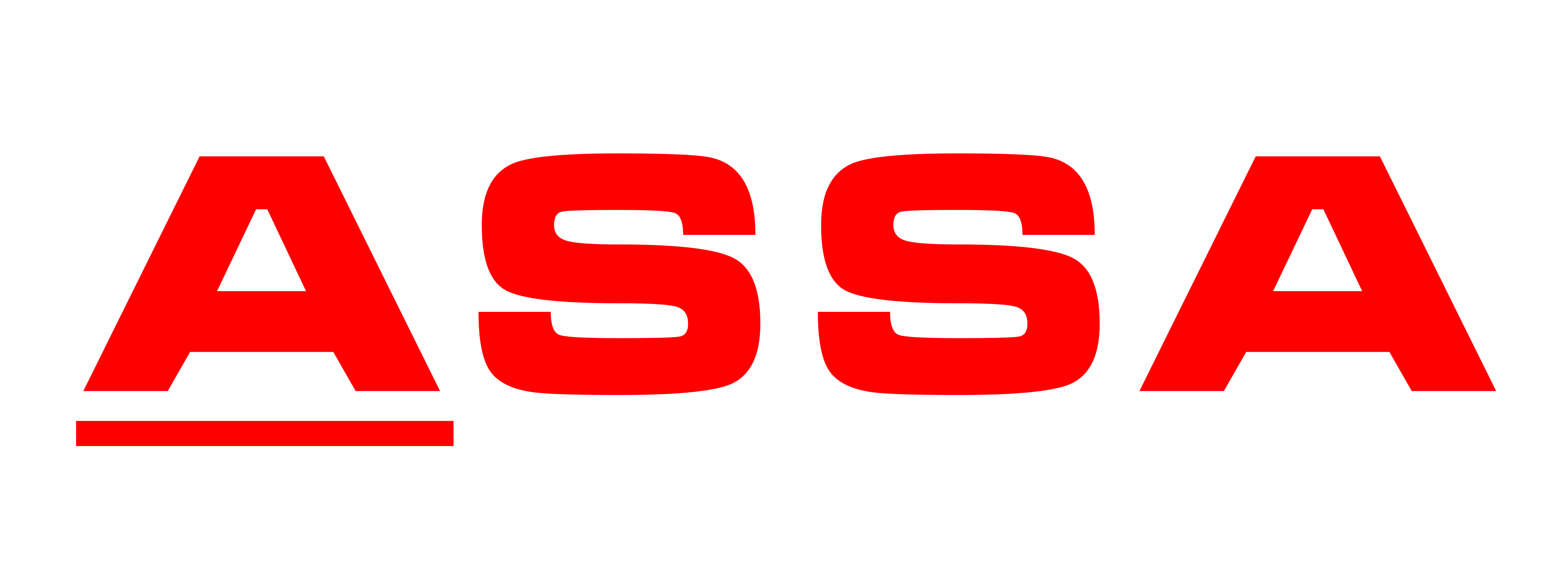 Стратегия продвижения компании через личный бренд
Агафонцева Елена Сергеевна
07.12.2020
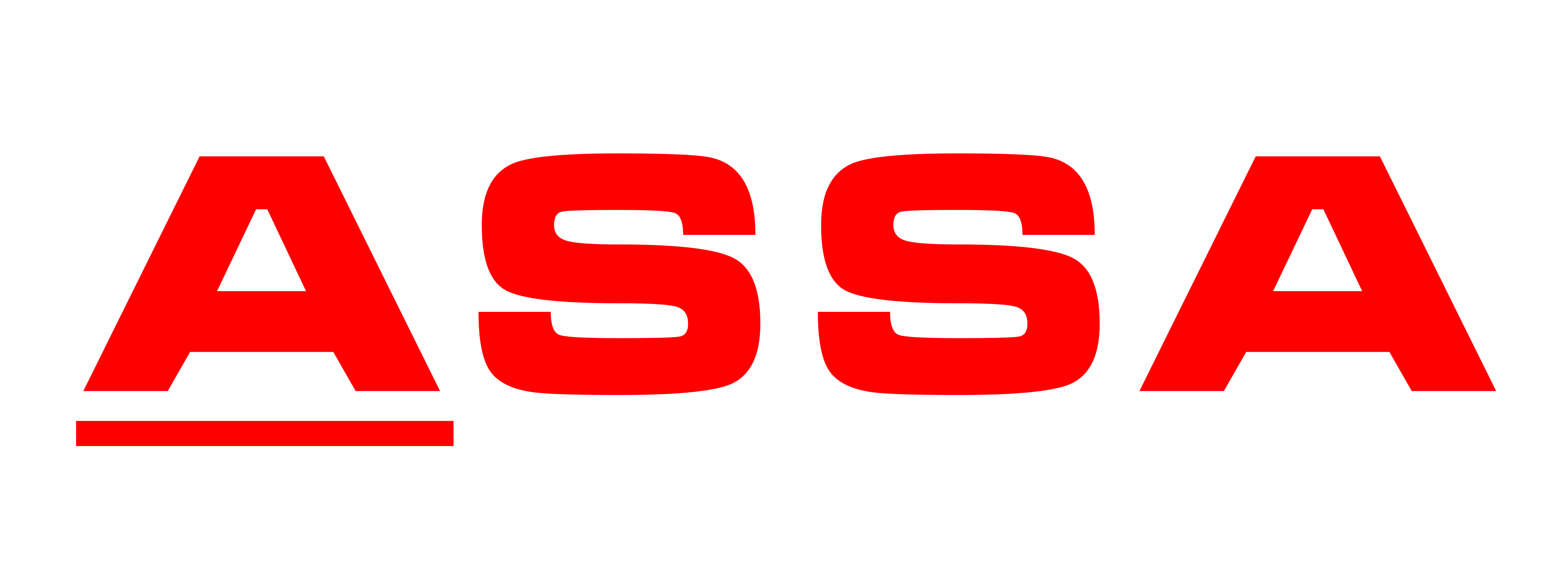 Цель: поднять продажи бренда через канал Инстагарм за 3 месяца до 250 тыс р.Задача: разработать стратегию продвижения компании через личный бренд основателя и увеличить лояльность подписчиков к бренду.Предмет : Бренд женской одежы ASSA.Обьект : Формирование маркетинговой стратегии продвижения компании.Гипотеза: объединив профили личности и бренда в Инстаграм, компания получит бОльшее доверие покупателей, а следовательно, увеличит продажи.
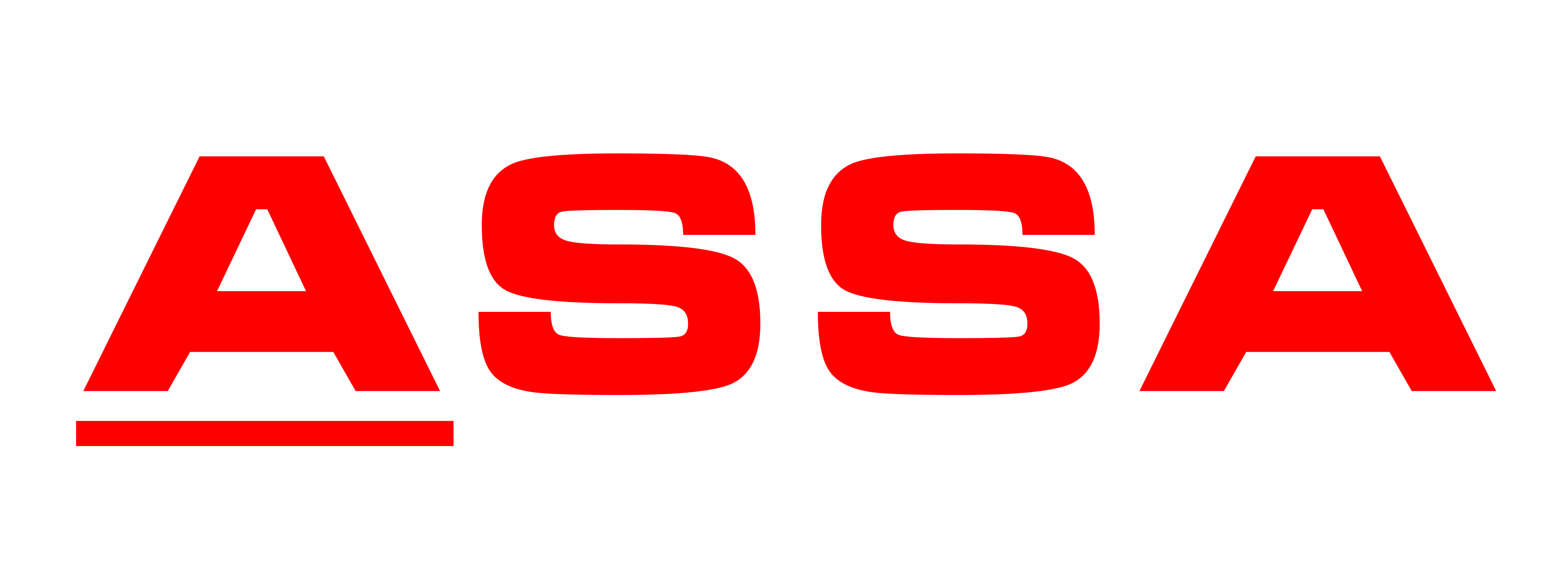 Текущее положение компании.
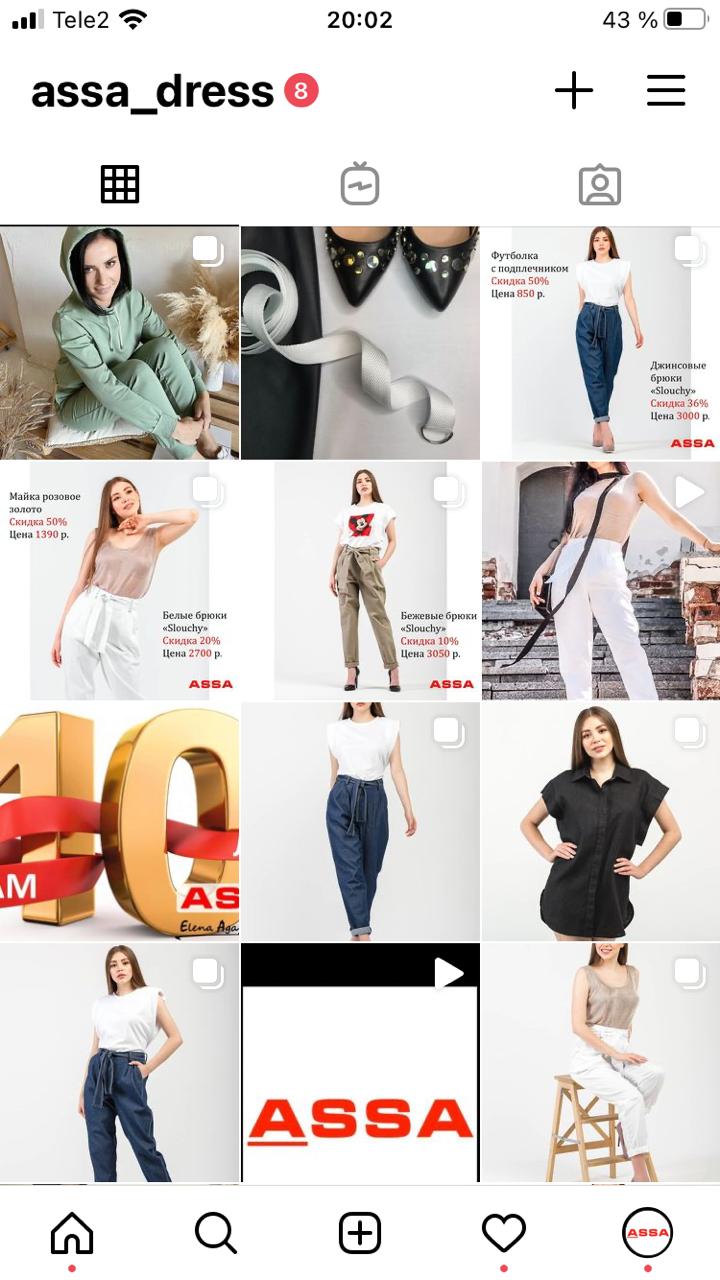 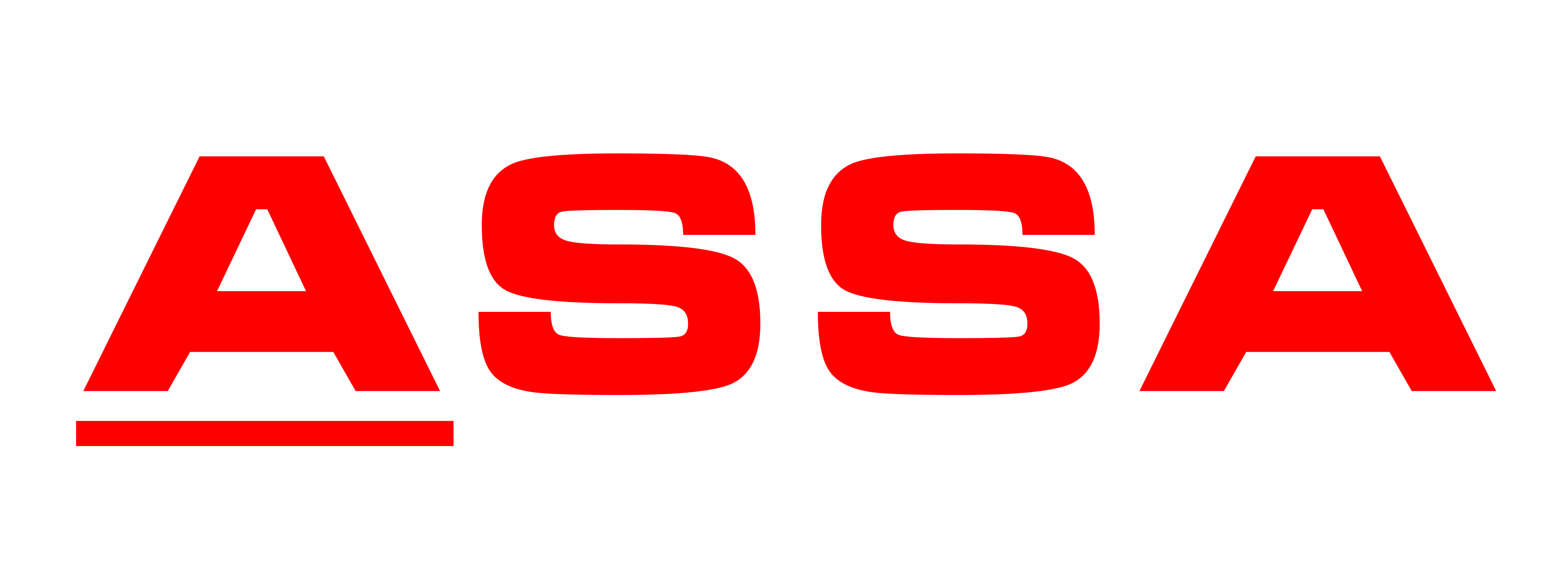 Компания занимается разработкой и продвижением своего продукта с мая 2020 года.Обьем выпускаемой продукции в розничных ценах  400 000 р/месрентабельность продаж 54 %½ продаж обеспечивает Инстаграм
Положение компании по показателям Инстаграм на 06.06.20202/ 06.11.2020
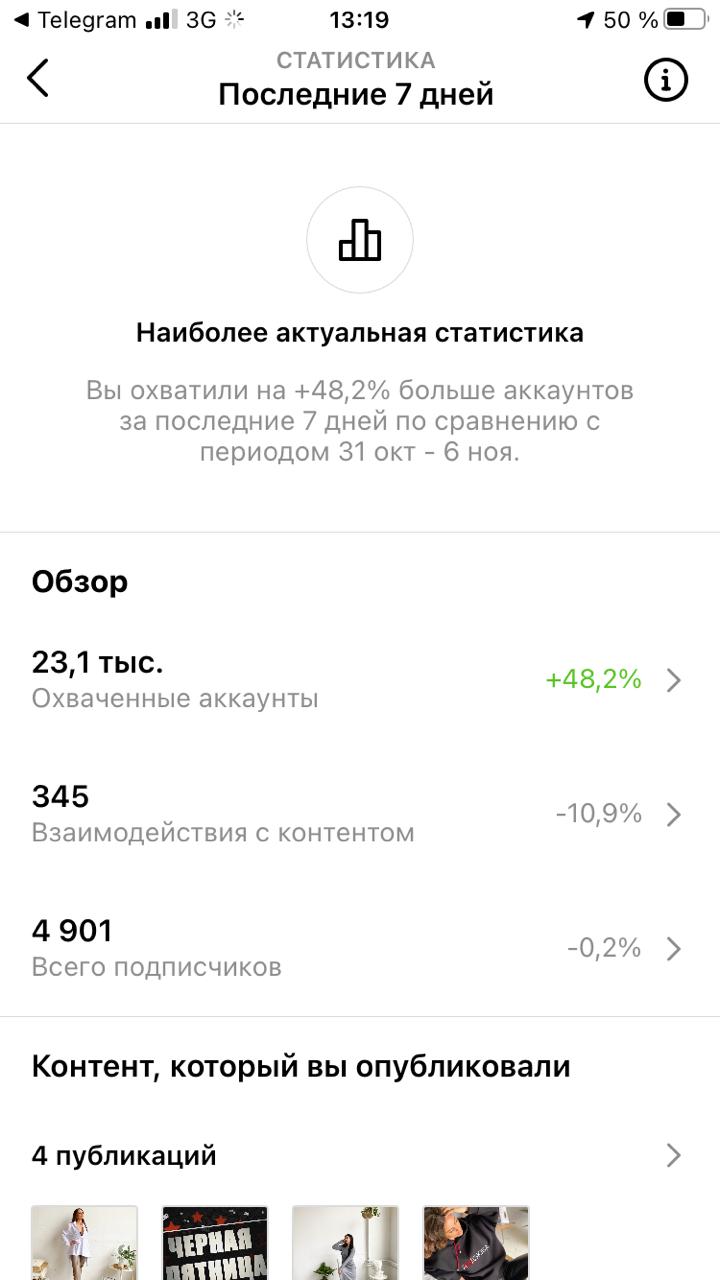 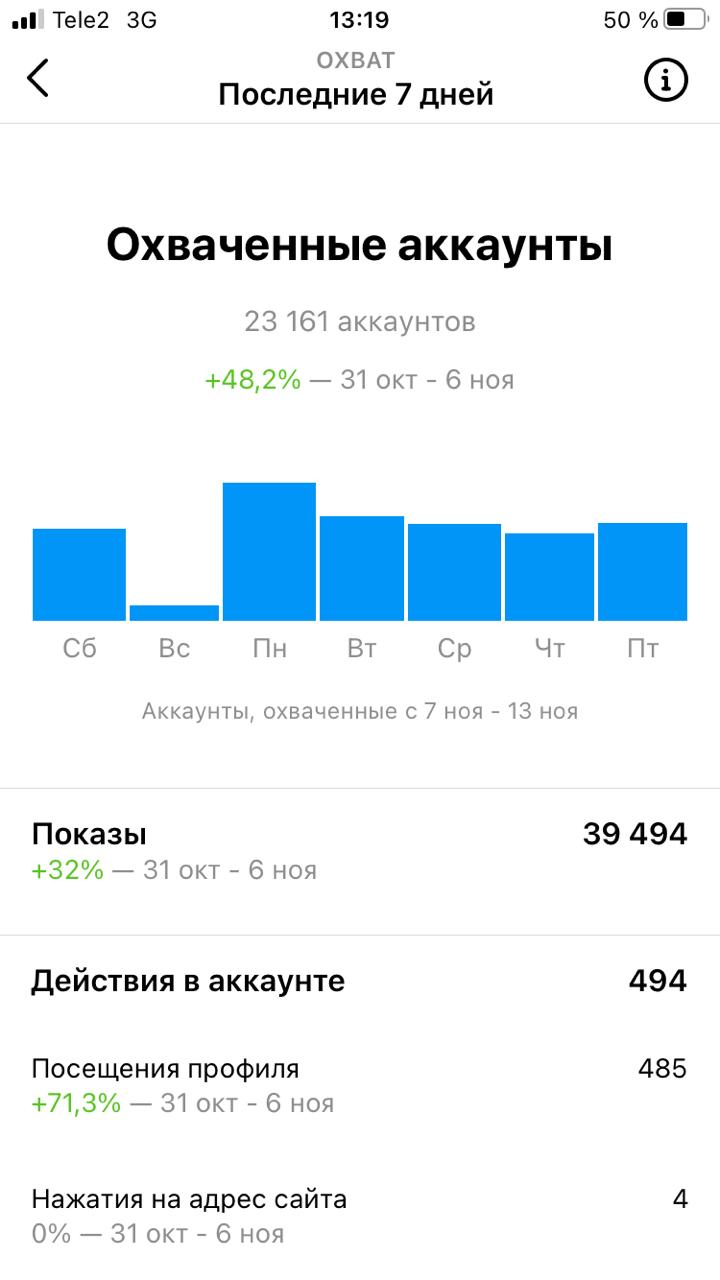 Охват – 54 / 23161
Действия в аккаунте  - 20 / 494
Посещение профиля  - 20 / 485
Подписчики – 238 / 4901

Вопросы о покупке  - 0 / 5
Охват публикаций – 48 / 200
Охват сториз – 0 / 20

В ноябре:
Стоимость клика по таргету  - 10 р
Стоимость «лайка» – 2 р
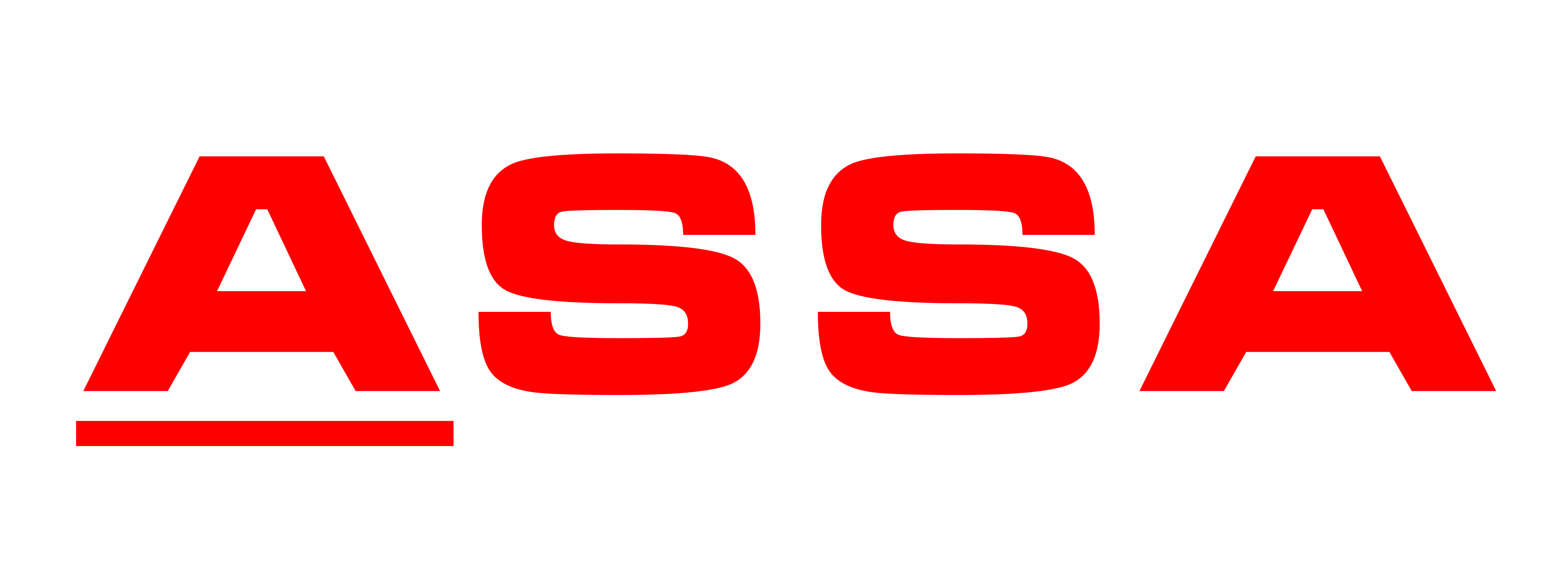 Место для логотипа
ФИНАНСОВЫЕ ПОКАЗАТЕЛИ КОМПАНИИ на 06.11.2020 по продажам через Инстаграм
Средний чек 3200 р
Количество покупок в месяц  - 35
Выручка 112 000 р
Количество повторных покупок  - 5 

Стоимость привлечения клиента -  500 р 
Себестоимость продукции – 1066 р/ед

К 1  - коэффициент от себестоимости к рознице  - 3
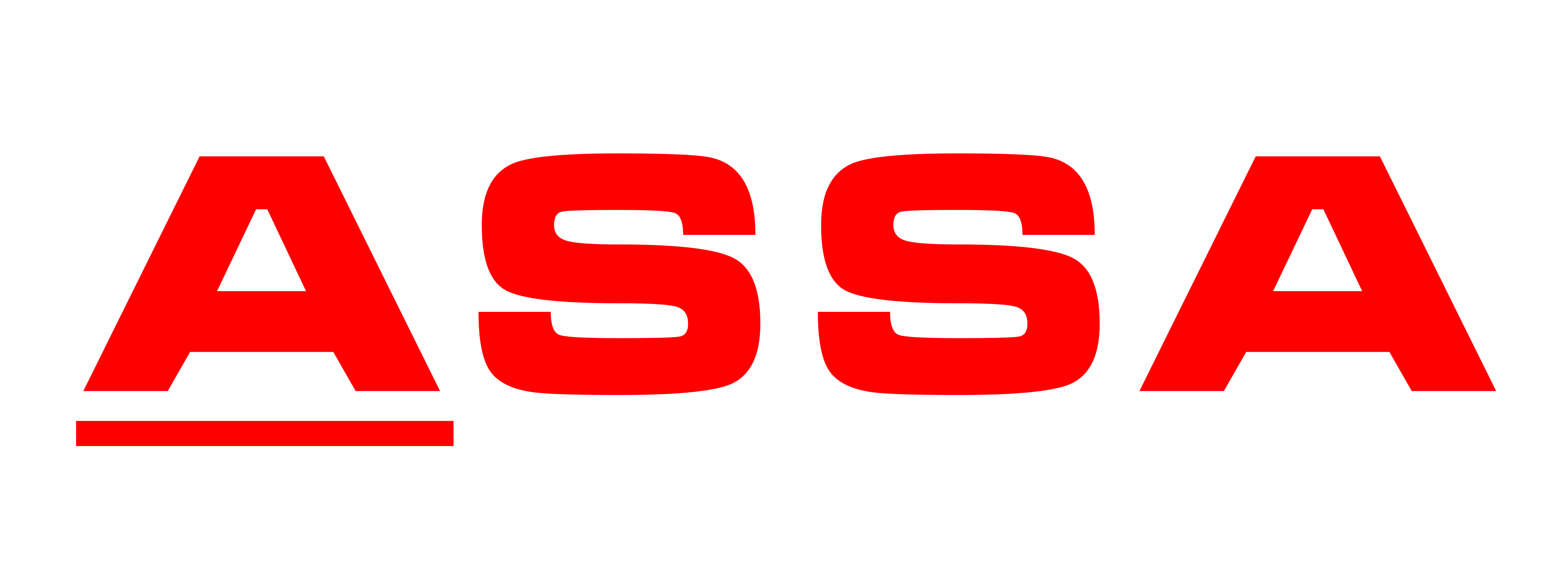 Место для логотипа
6
План действий
-Подготовка профиля:
* Создание визуала
* Составление контент-плана
* Составление плана сториз
Получение и оформление отзывов 

* Запуск рекламы
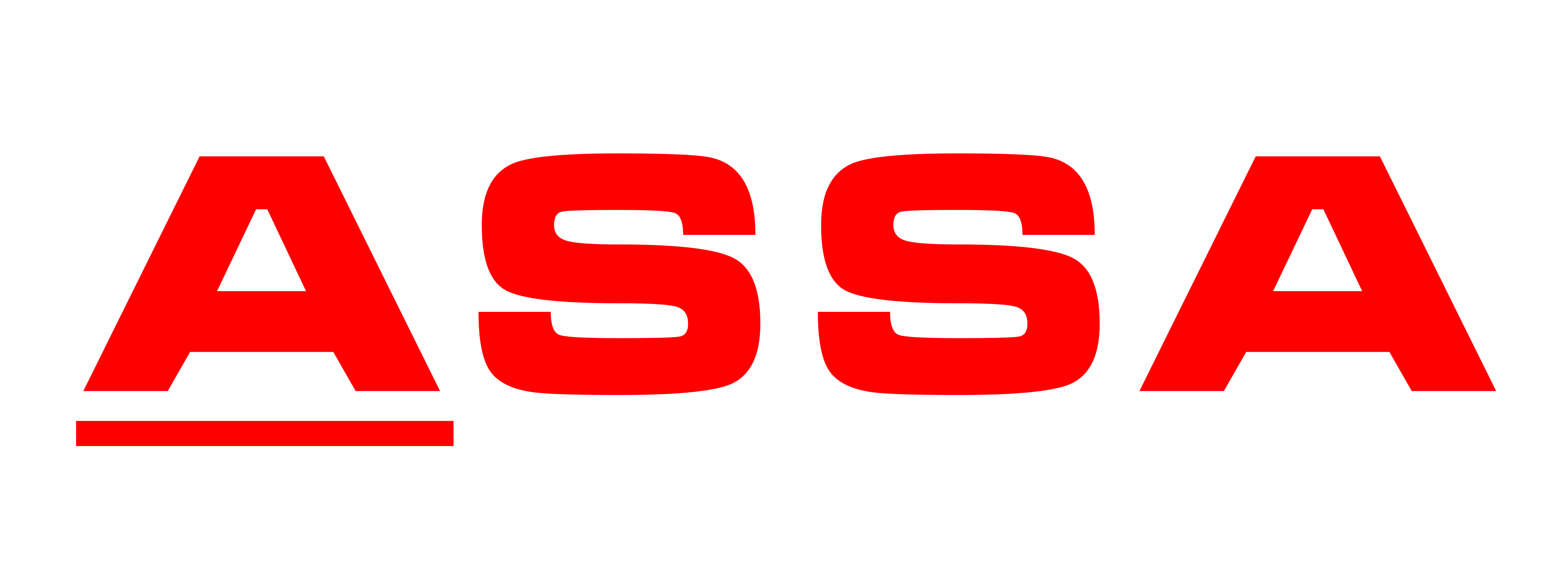 Место для логотипа
Подготовительная работа
Определение ЦА, 
Сегментирование ЦА через проблемное интервью.
Выделение болей каждой ЦА
Определение аватаров потребителей
Ценностное интервью.
Определение ценности бренда для каждого аватара.
Составление ценностного предложения и оффера для каждого аватара.
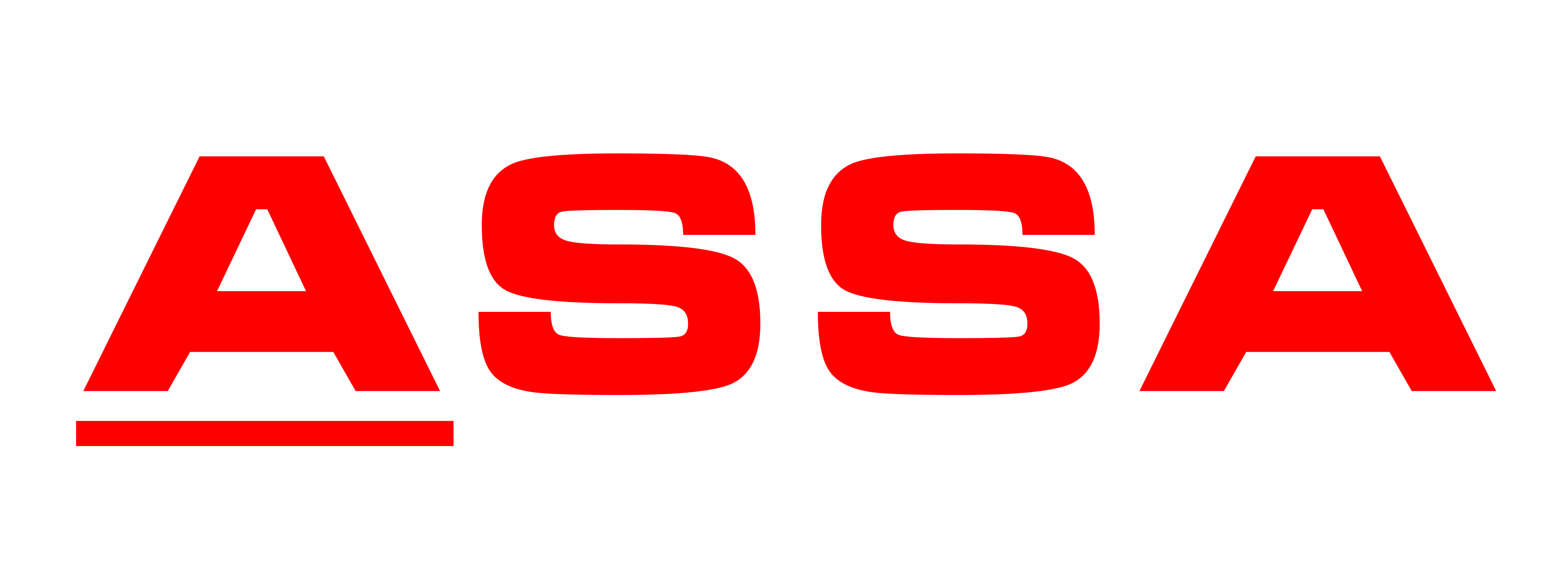 Место для логотипа
8
АВАТАРЫ ПОТРЕБИТЕЛЕЙ :

Деловые женщины, использующие нашу одежду для свободного времени, не связанного с работой
Молодые и будущие мамы, проводящие время с детьми или в ожидании их
Девушки, чья работа и образ жизни не привязан к офису и они выбирают свободный стиль в одежде
Женщины, кто много путешествует – по работе или на отдых, и применяют нашу одежду в дороге
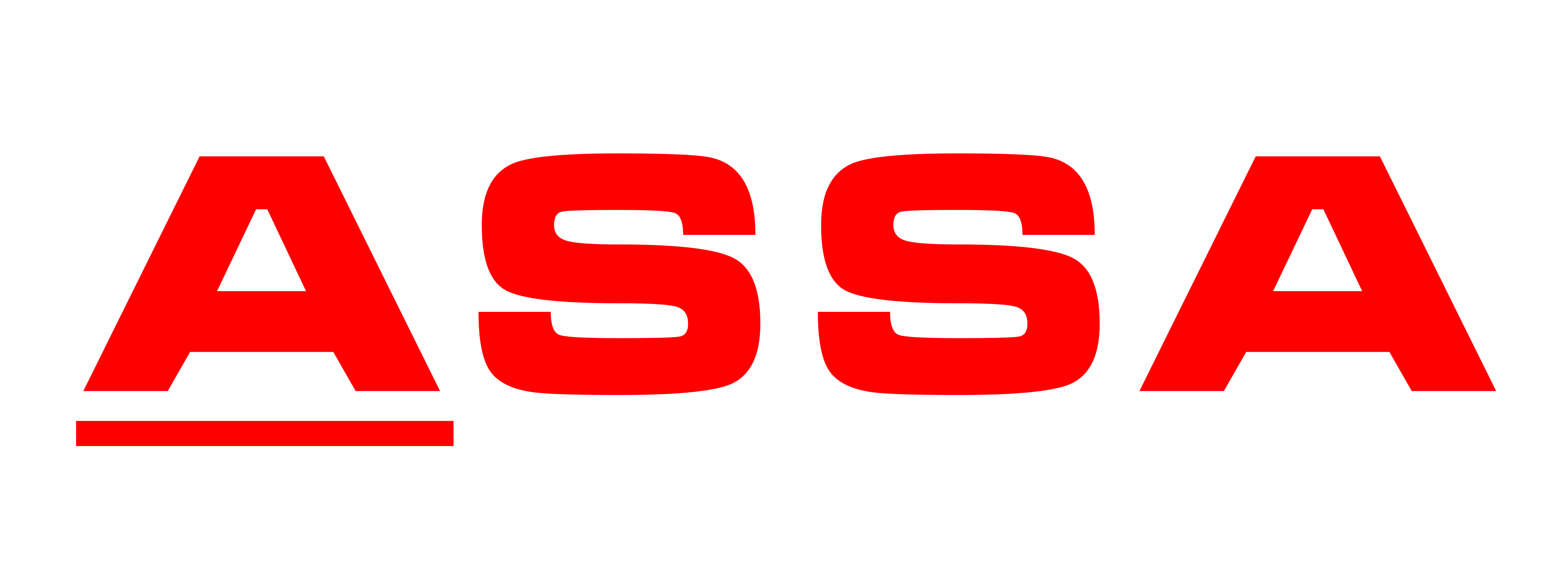 Место для логотипа
9
Оформление профиля определение УТП
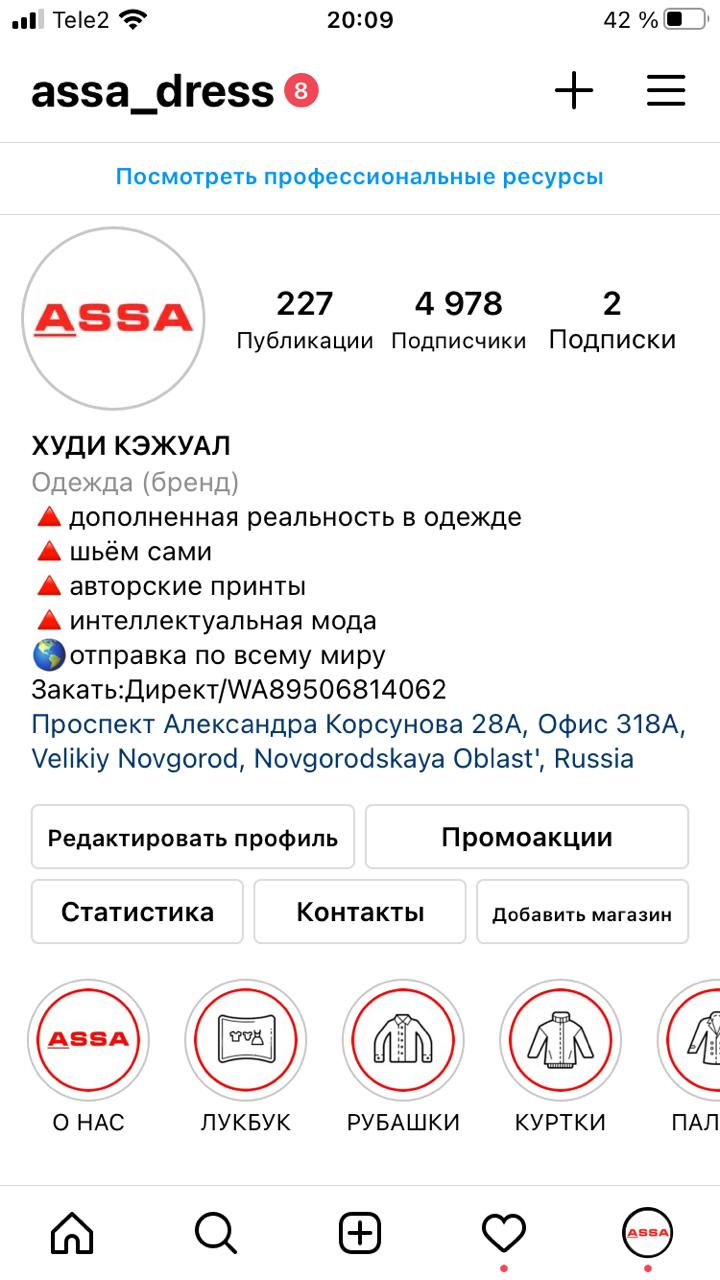 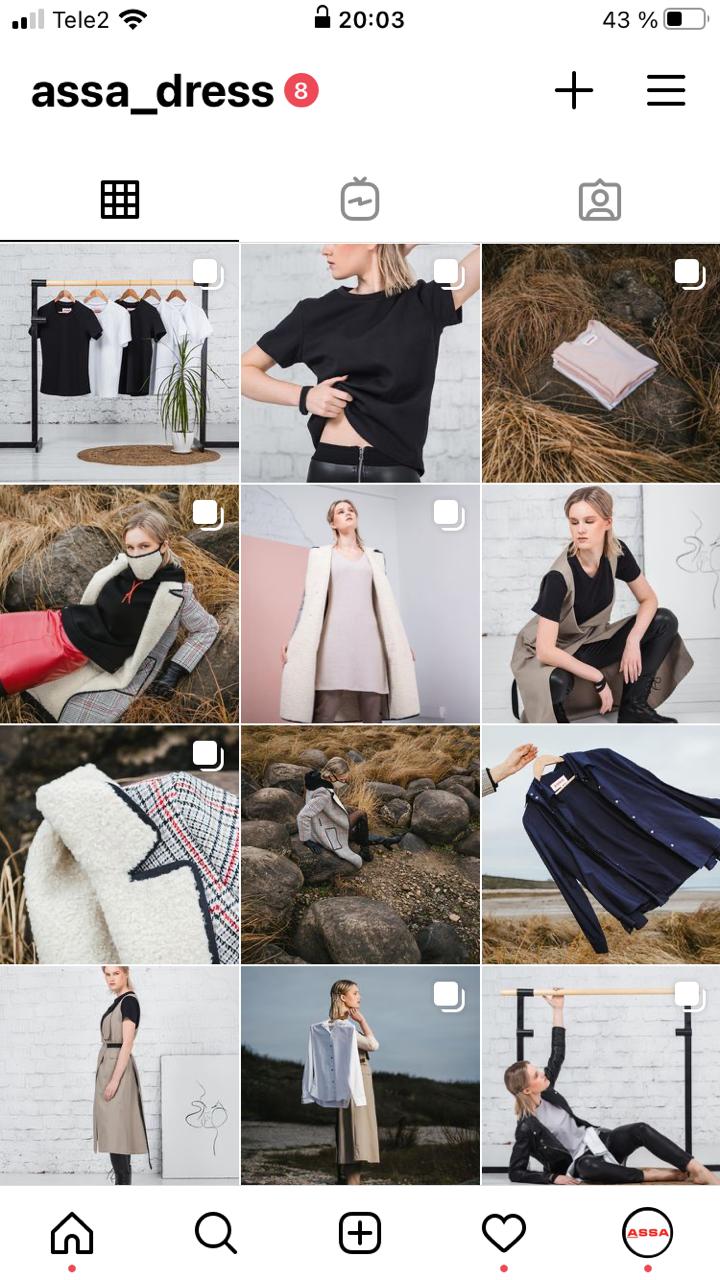 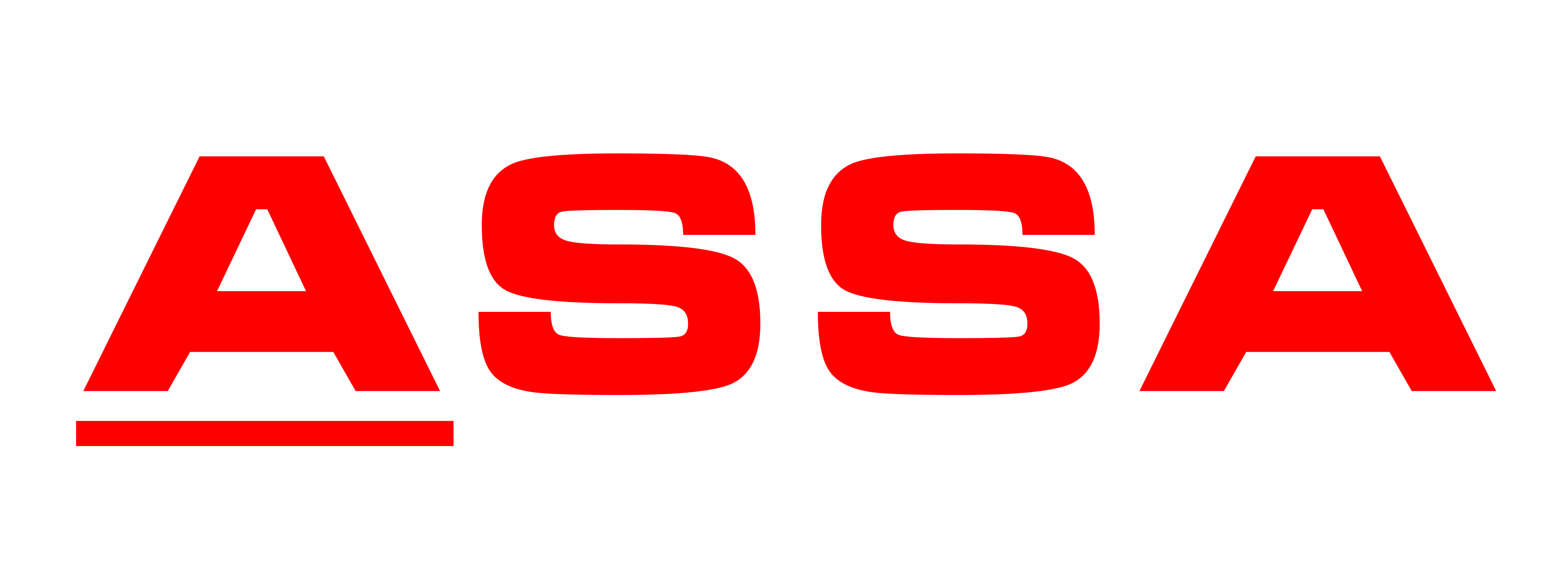 Место для логотипа
10
ИНСТРУМЕНТЫ ПРОДВИЖЕНИЯ
Таргет
Коллаборации
Полезный вовлекающий контент
Трансляция ценностей и миссии бренда через личность, 
Описание выгоды продукта через сторителлинг.
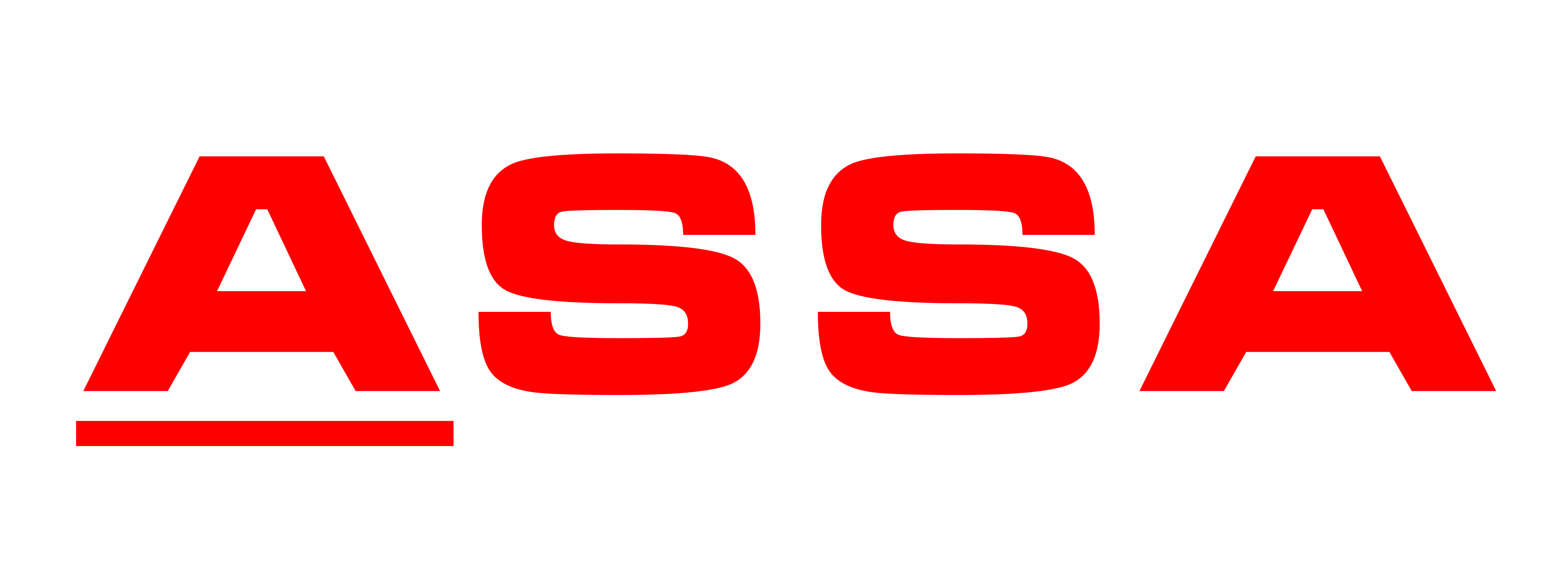 Место для логотипа
11
Положение компании по показателям Инстаграм на 06.12.2020 , с момента присутствия личного бренда в профиле компании.
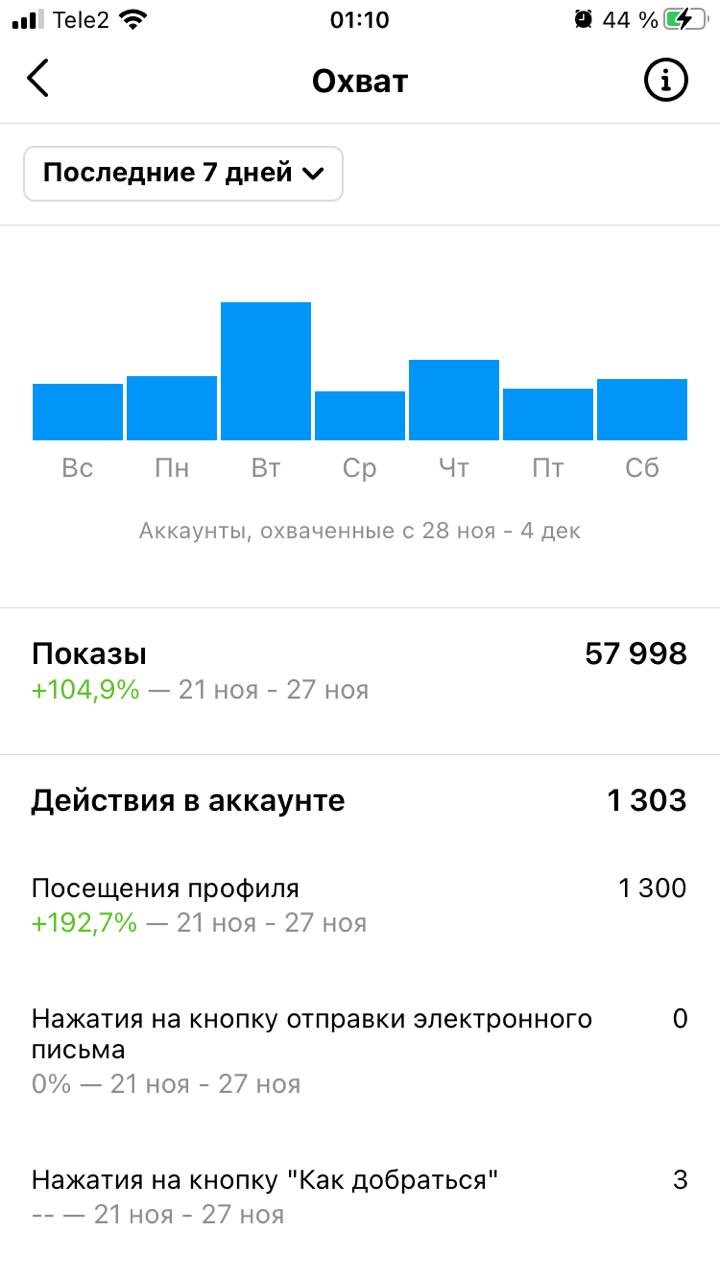 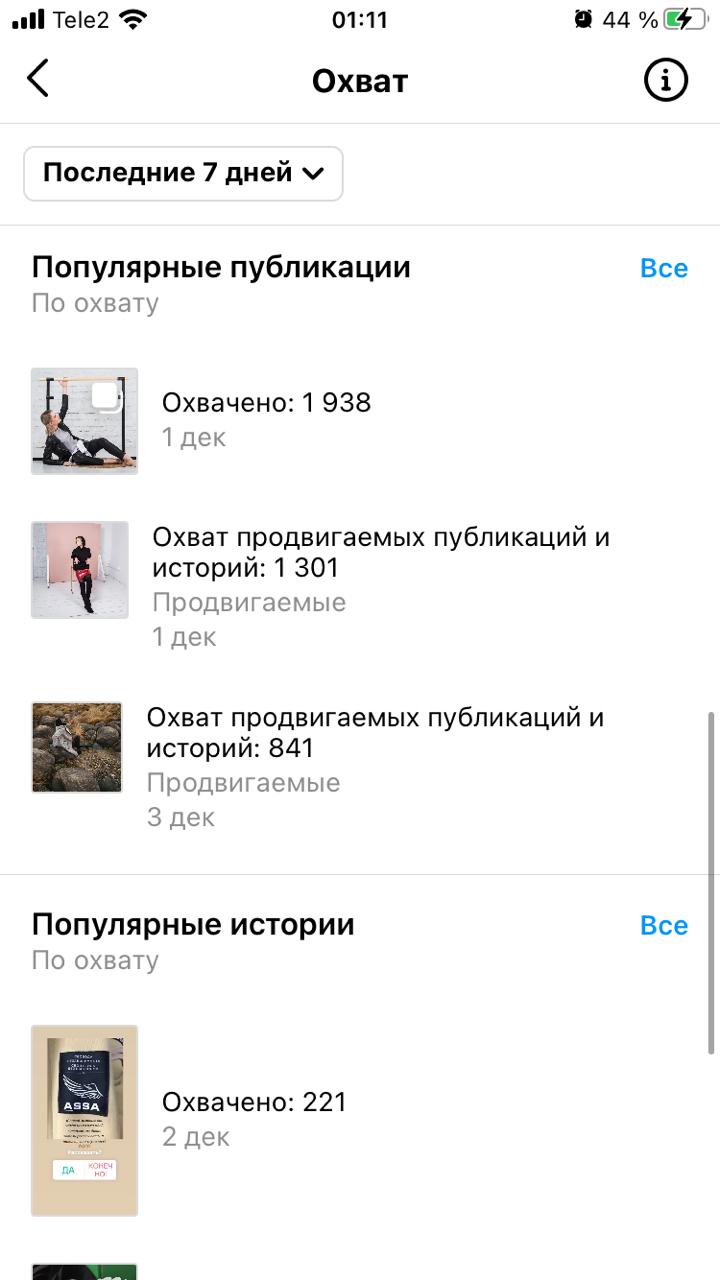 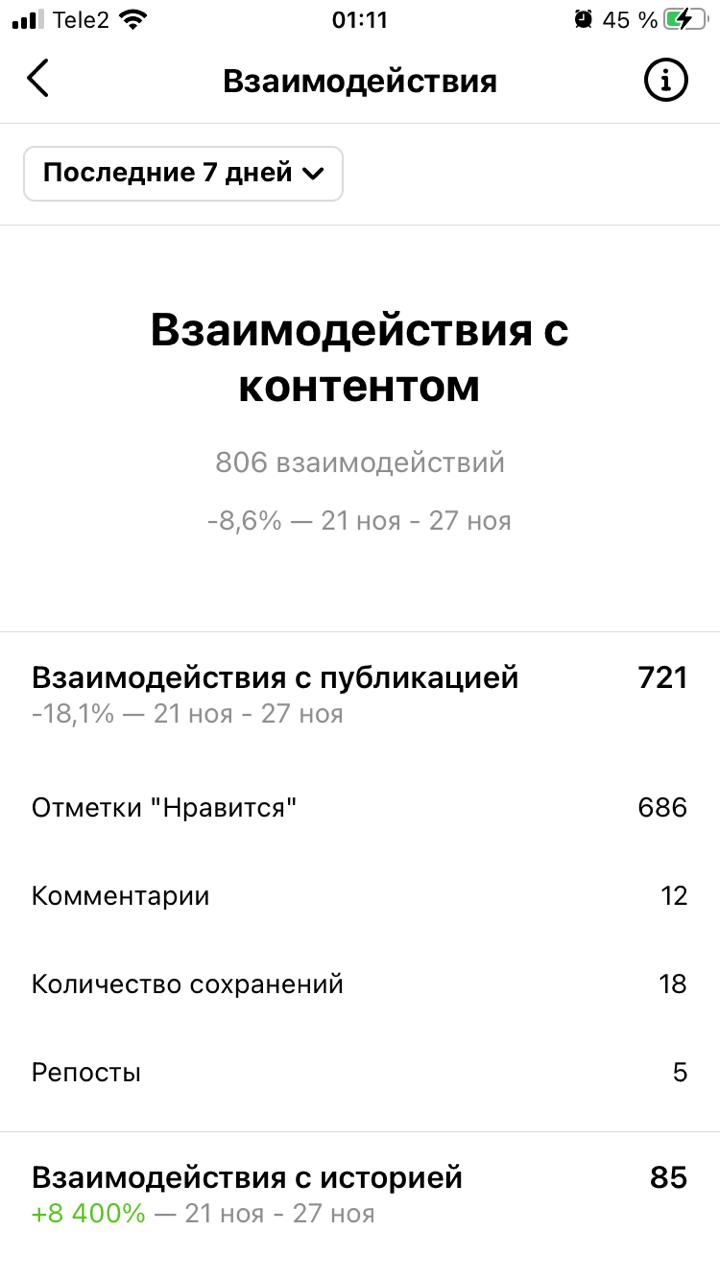 Охват – 57 998
Действия в аккаунте  -721
Посещение профиля  -1300
Подписчики – 4979

Вопросы о покупке  - 10
Охват публикаций – 1300-1900
Охват сториз – 150-200

В декабре:
Стоимость клика по таргету  - 5 р
Стоимость «лайка» – 0,5 р
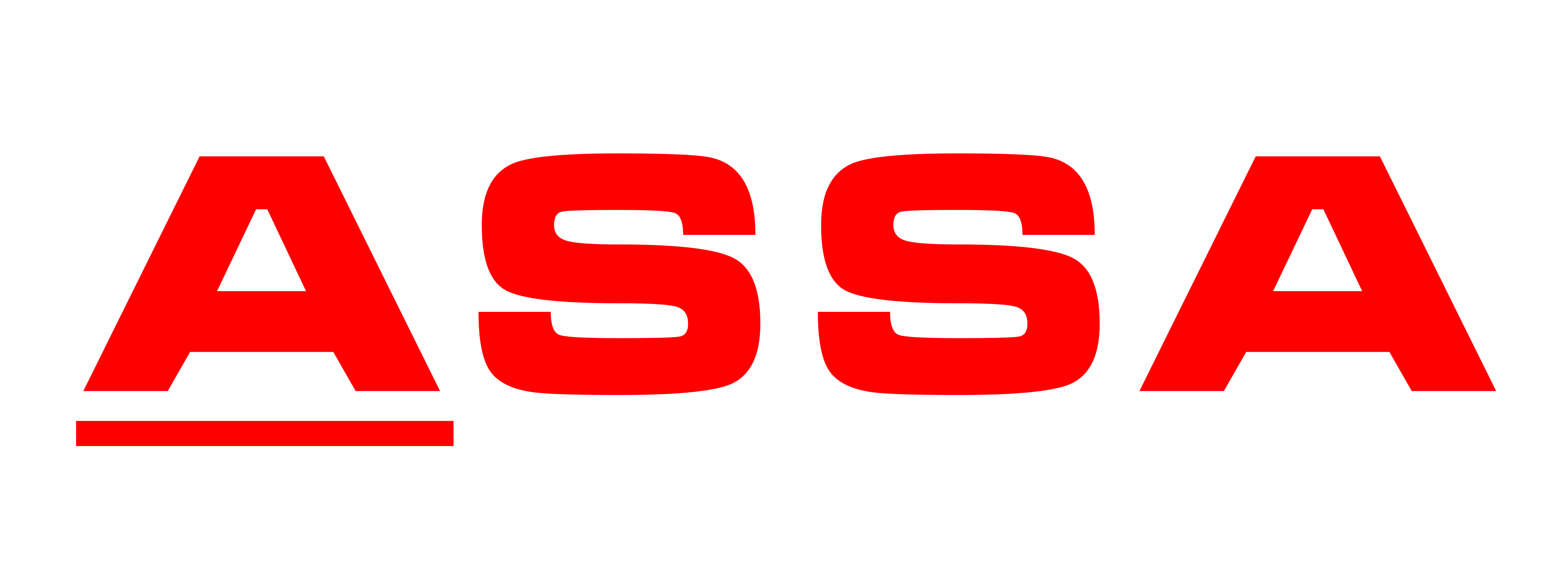 Место для логотипа
Вывод:Согласно динамике показателей за прошедший период, дополнение профиля марки в Инстаграм личным брендом, компания увеличит все показатели , конверсию и продажи вдвое к марту 2021 года.Стоимость привлечения клиента снизится до 300 р.Себестоимость продукции снизится на 30%, благодаря увеличению обьемов.Выручка компании , полученная благодаря каналу инстаграм по прогнозам должна вырасти до 250 000р.
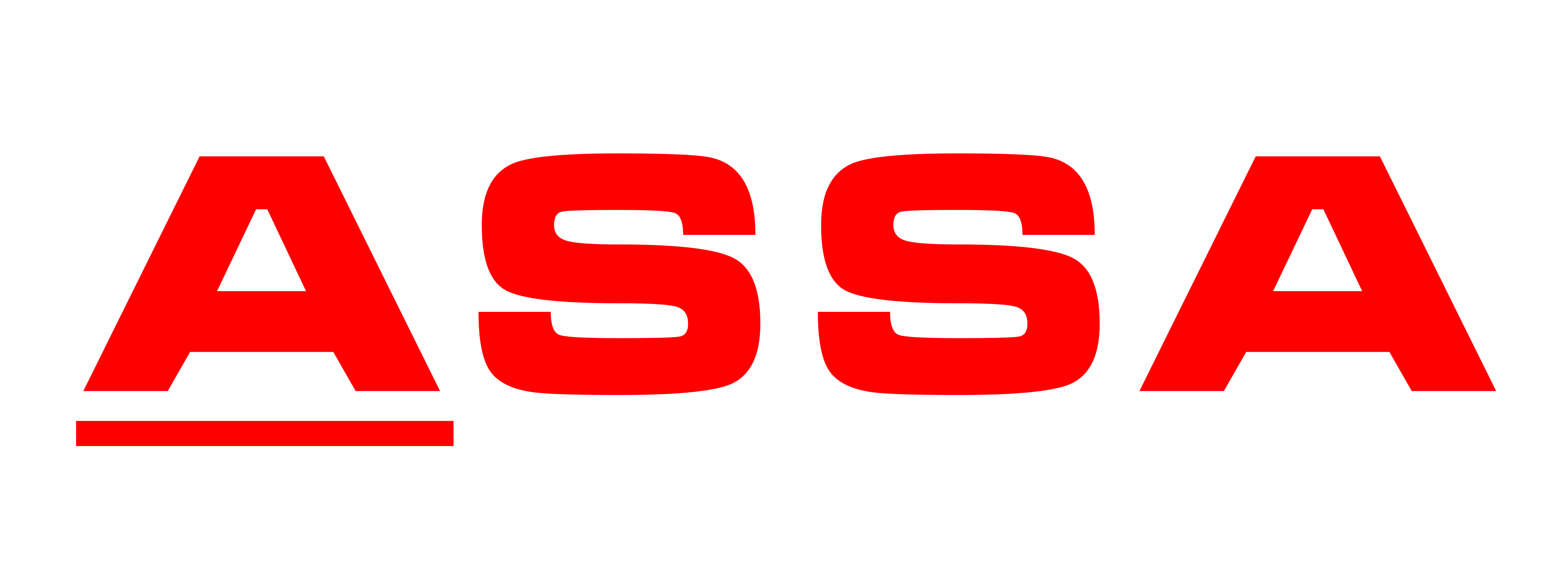 Место для логотипа
13
Елена Агафонцева

8 950 683 47 99

elenaagafontseva@mail.ru

@assa_dress
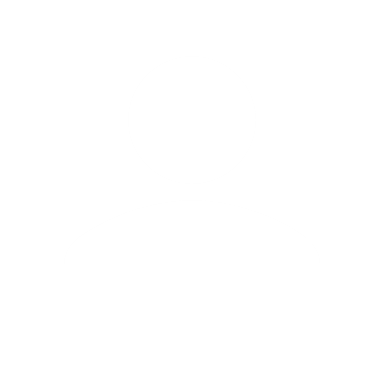 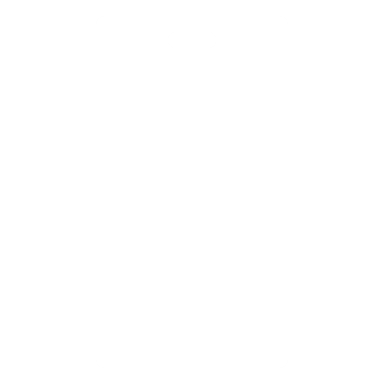 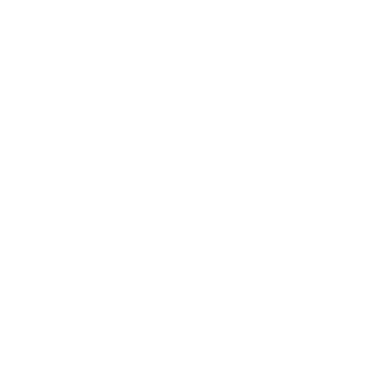 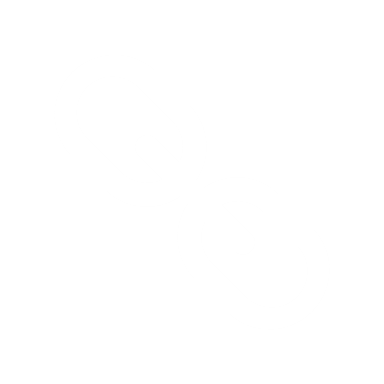 СПАСИБО ЗА ВНИМАНИЕ!
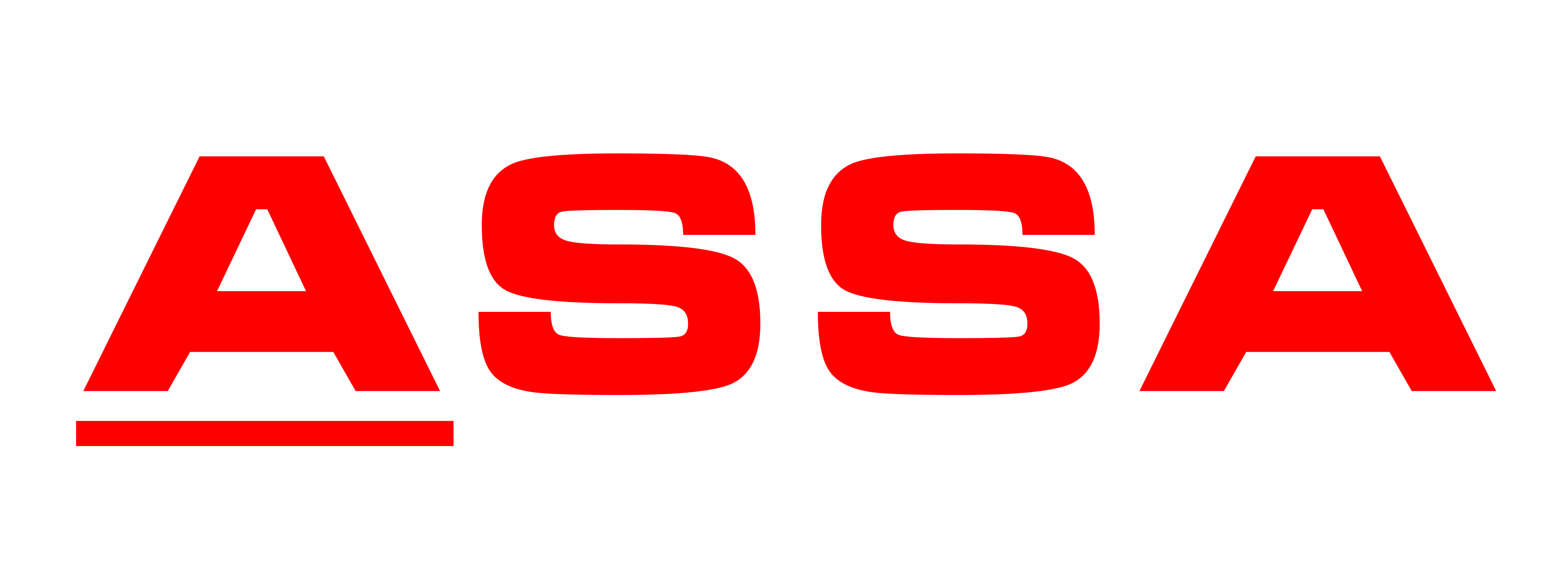 Место для логотипа
14